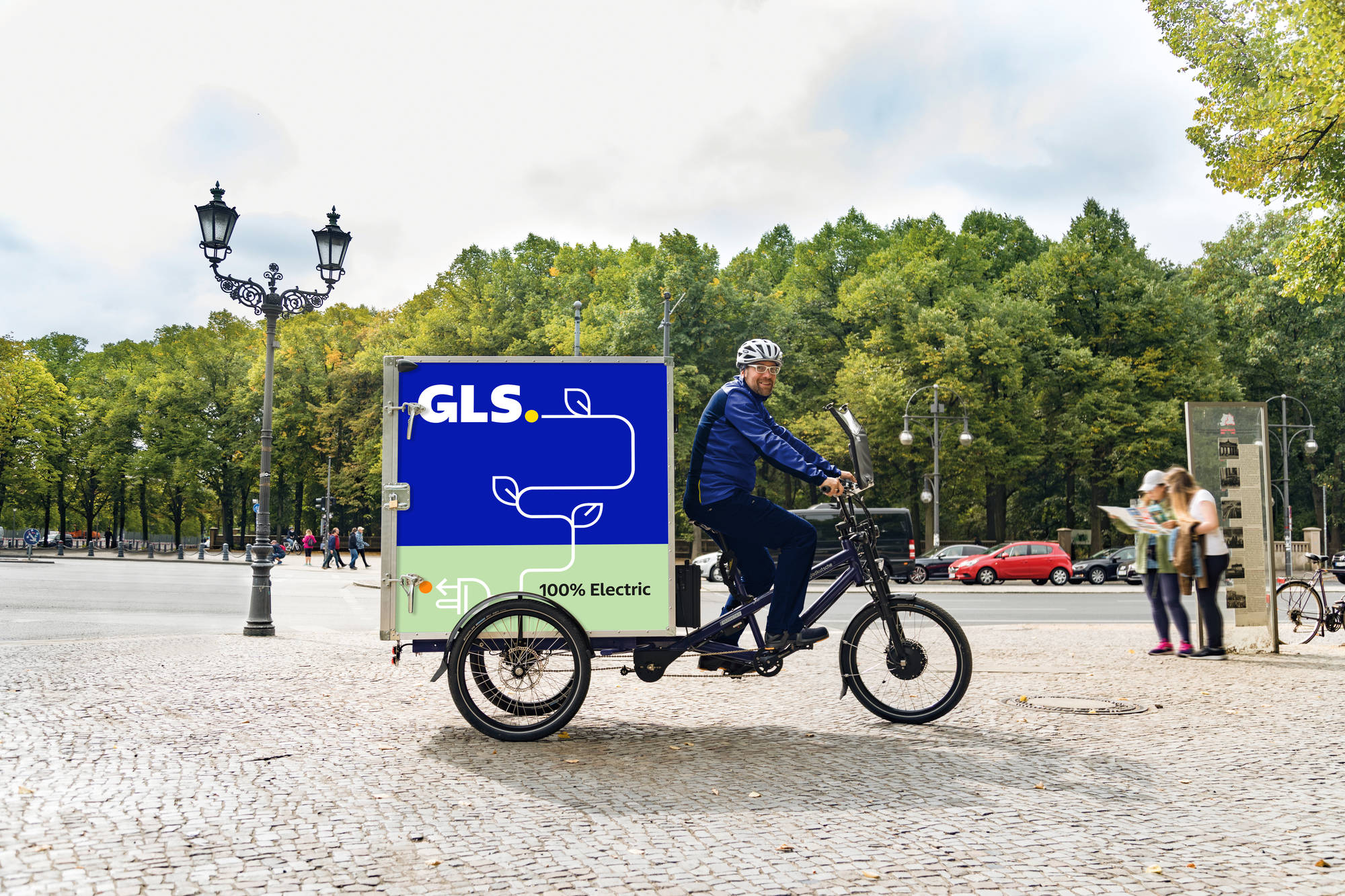 Your contribution to sustainability
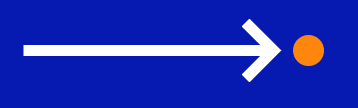 In four steps to yourCompensation Certificate
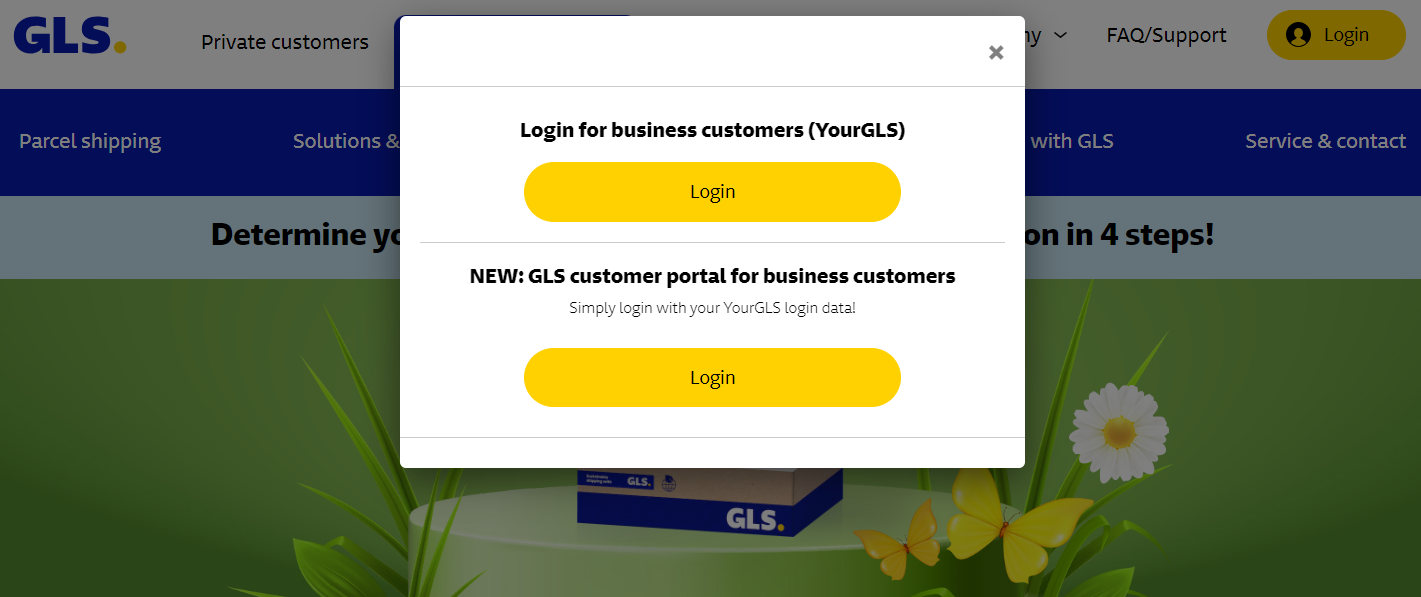 Step 1:
Login to the GLS Customer Portal
Log in to our GLS Customer Portal with your customer data
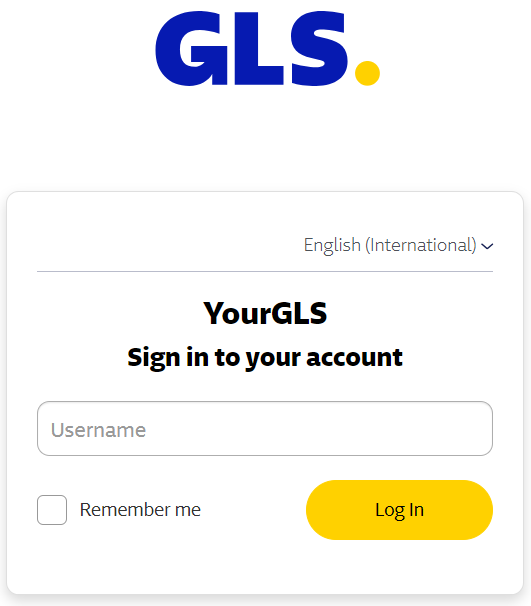 Step 2:
Selection of documents
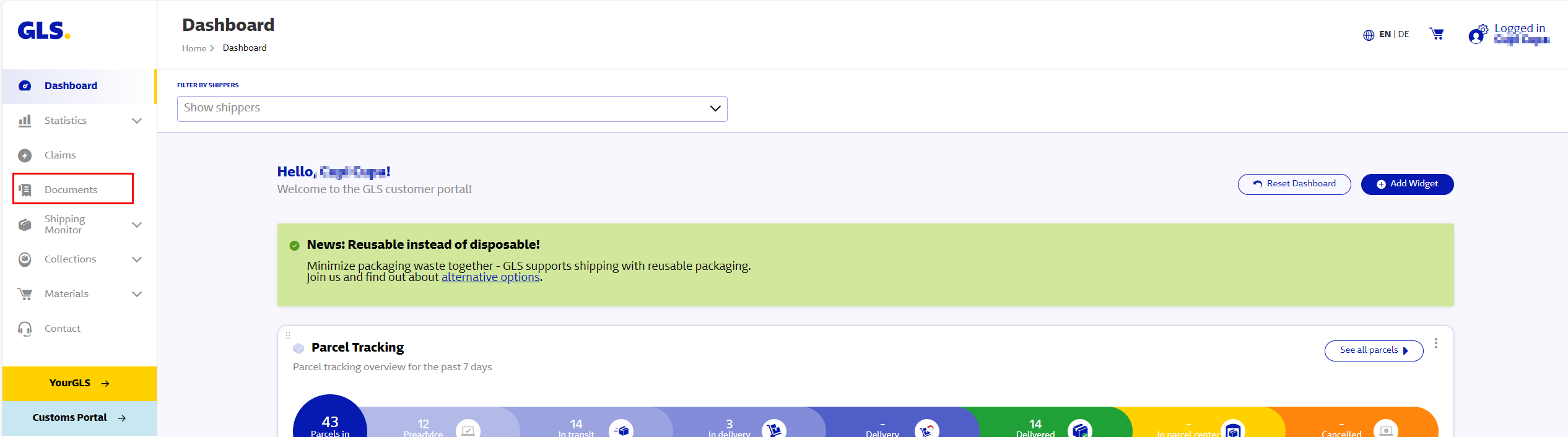 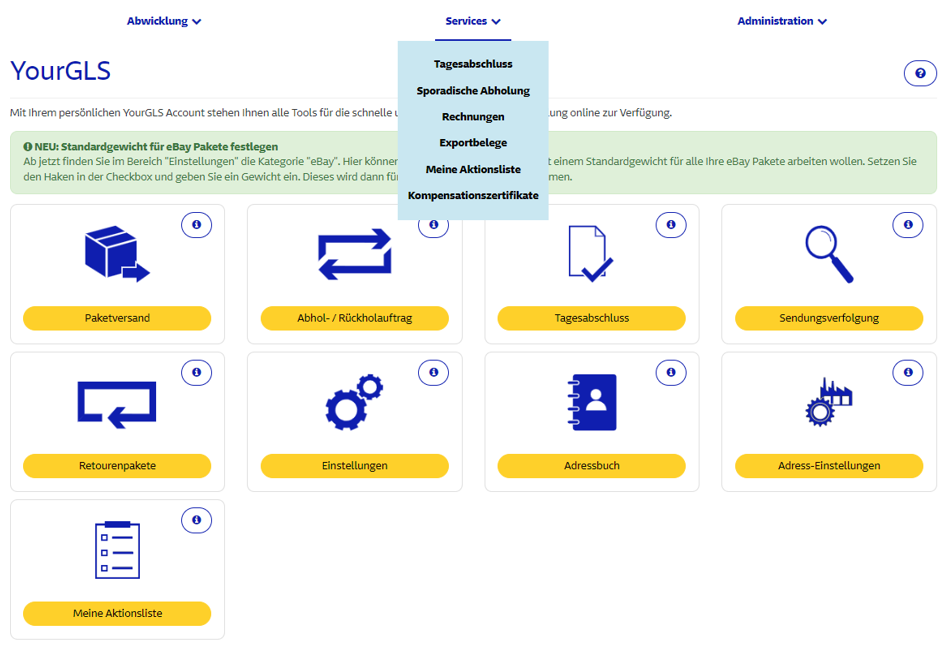 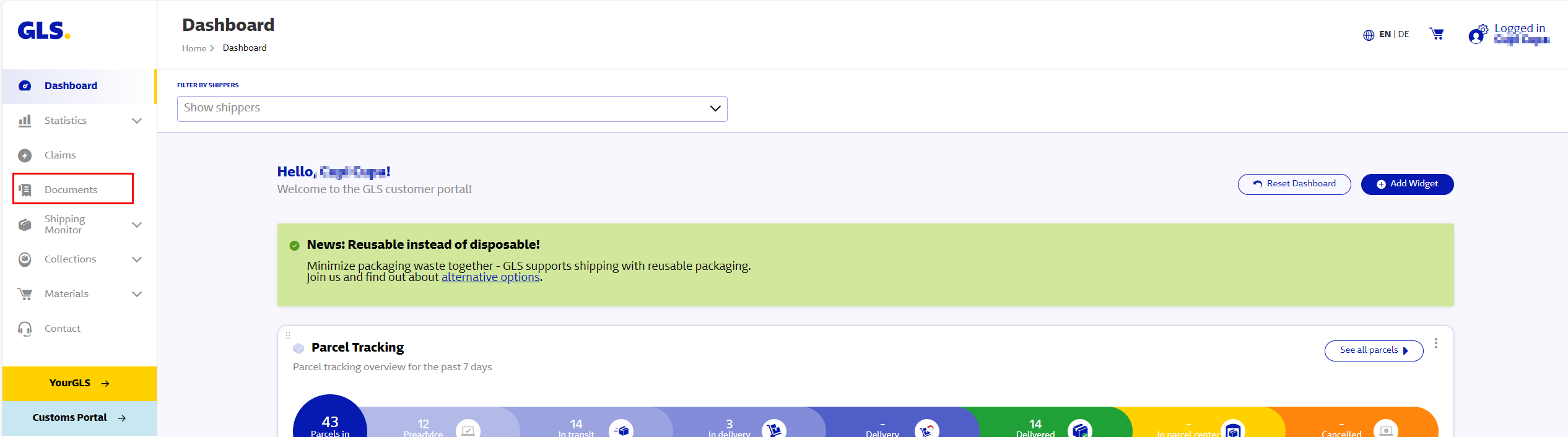 Within your dashboard you will find the tab “documents”
Click on it and then select a shipper
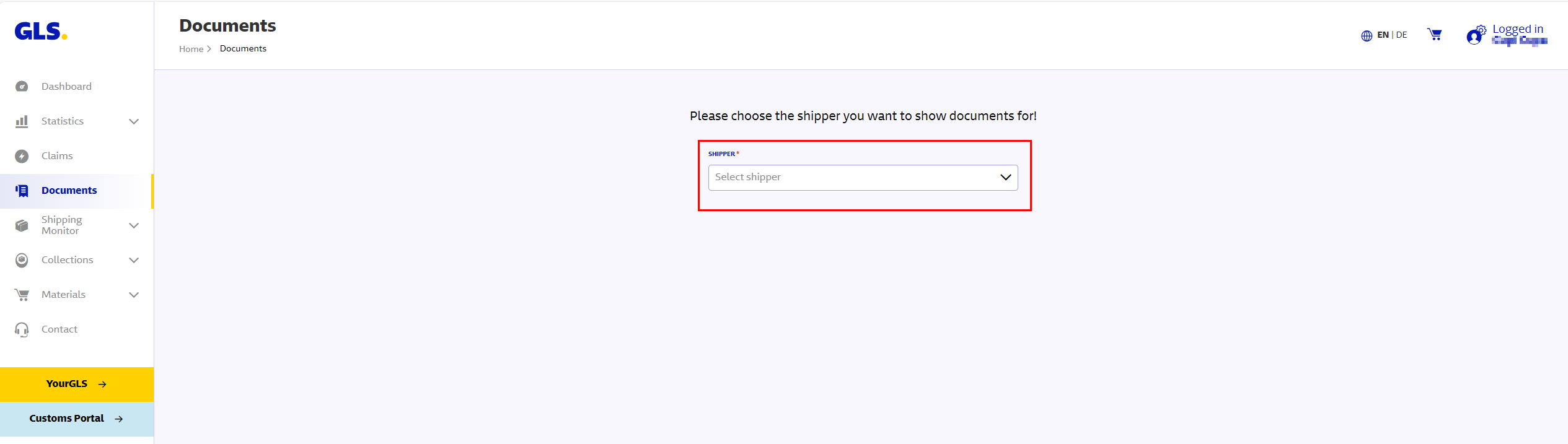 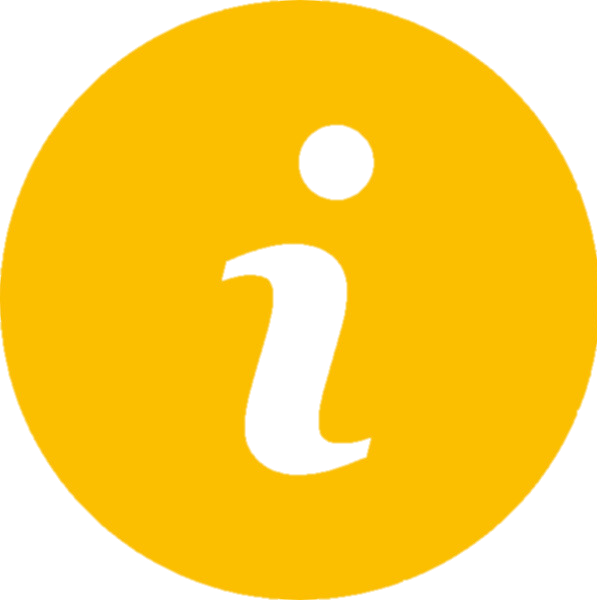 In cooperation with ClimatePartner, we additionally and voluntarily compensate the amount of greenhouse gas emissions caused by parcel transportation, business travel and the use of buildings
Step 3:
Climate Protect Documents
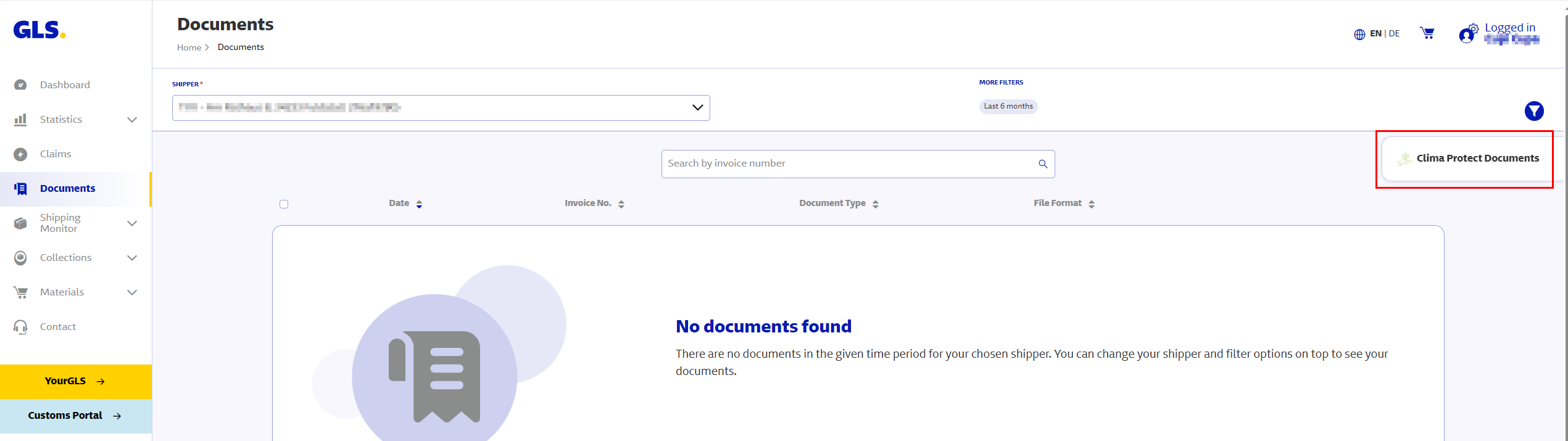 On the right side of the dashboard, you will find the section Climate Protect documents 
Click on the "Retrieve certificate" field in the window that opens
You will then be redirected to your individual customer page
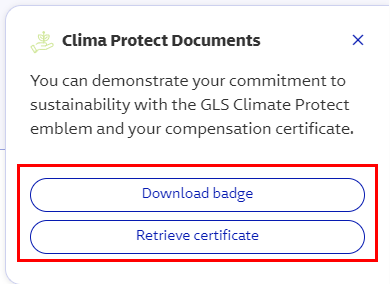 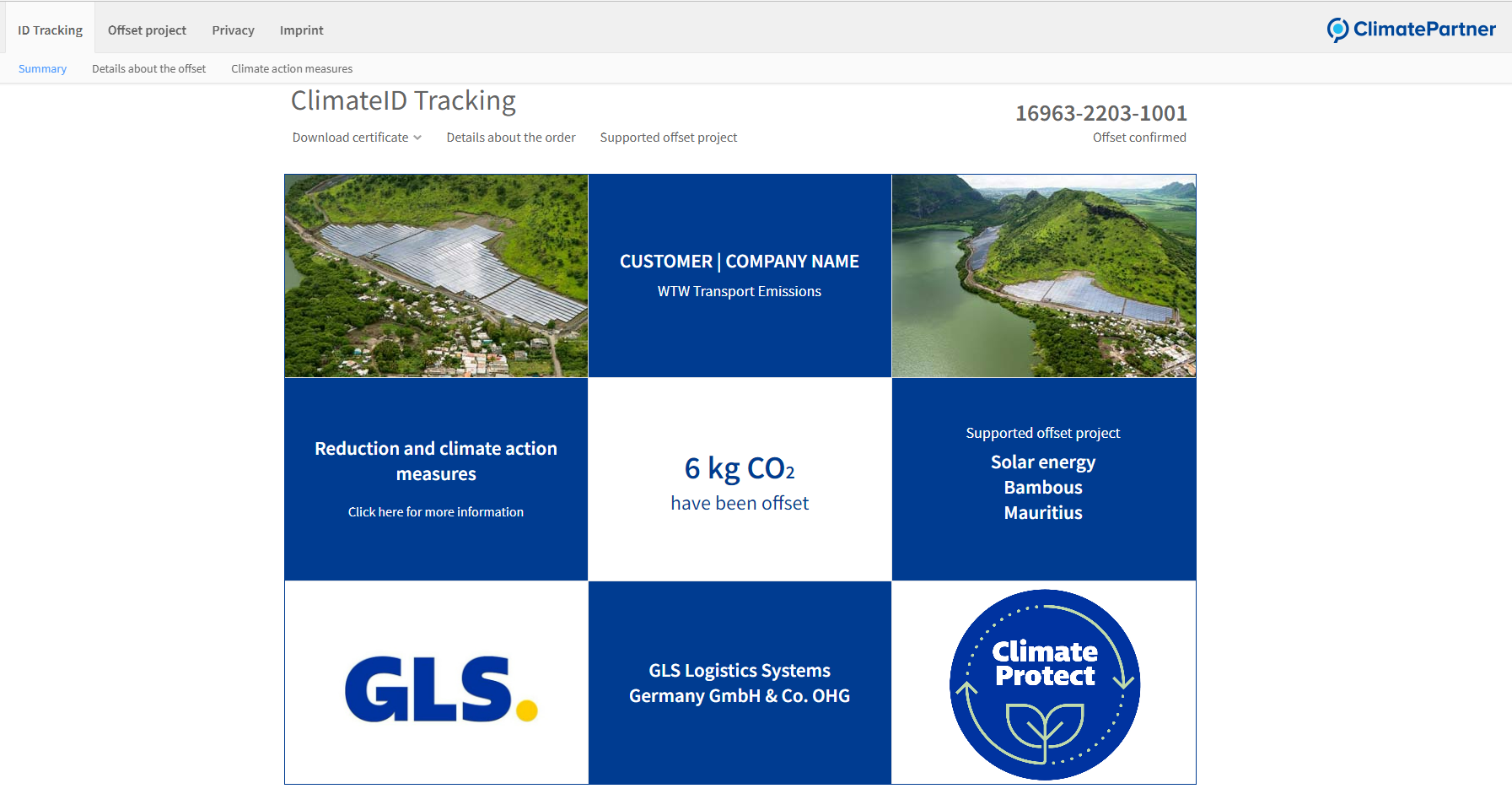 12345-1234-12345
Step 4:
Your customer page
1
On your customer page you can view and download your individual Compensation Certificate
Here you will also find more information about the climate protection projects
3
2
4
Your Compensation Certificate (totaled since 2022)
More information about the climate protection projects
1
3
Here you will be forwarded to the GLS Group homepage
Your total CO2-Offset-history, all certificates (current and older)
4
2
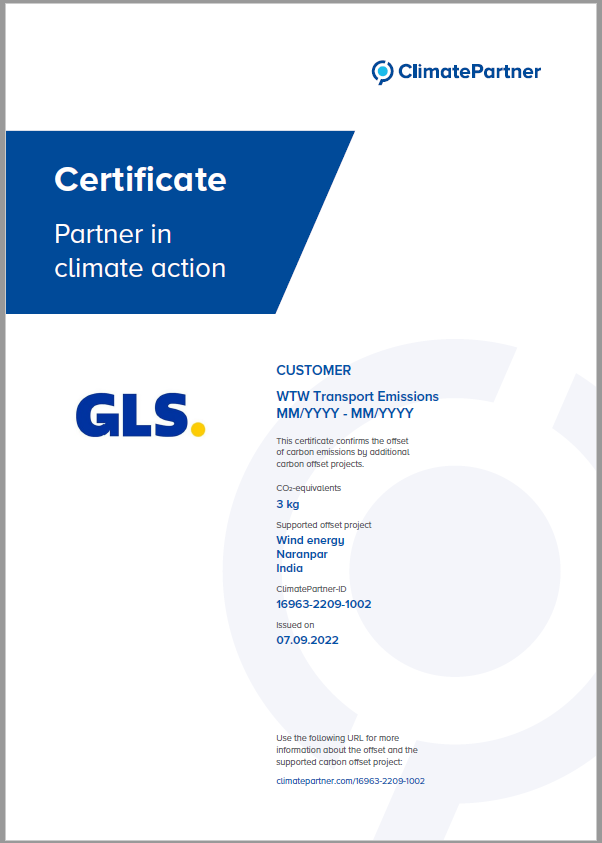 Example
You receive annually a certificate which officially confirms your contribution to carbon compensation* through climate protection projects
*Compensation of greenhouse gas emissions resulting from parcel shipping by investing into climate protection projects. Info at https://gls-group.eu/DE/en/compensation/
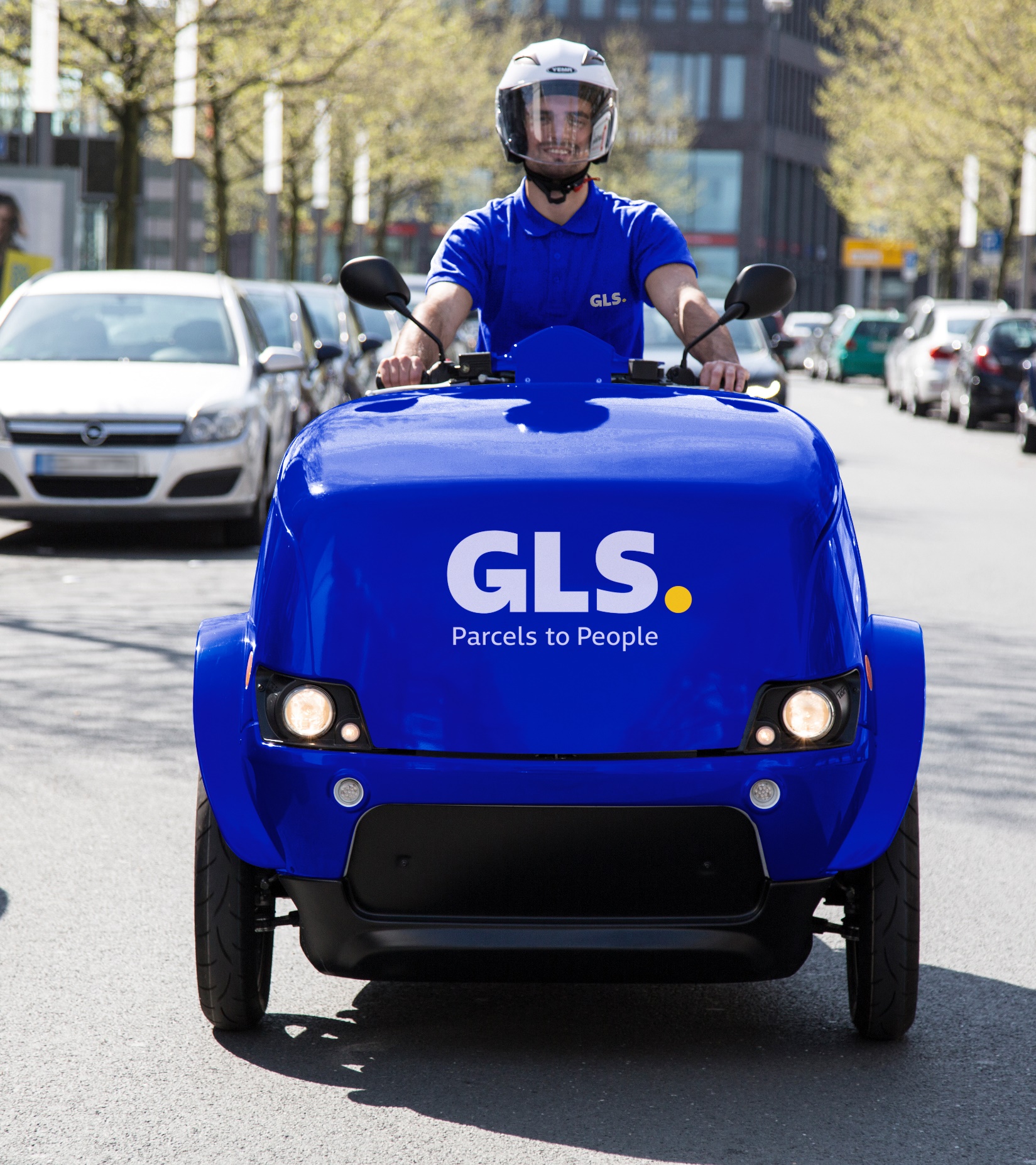 Thank you for your contribution to sustainability!
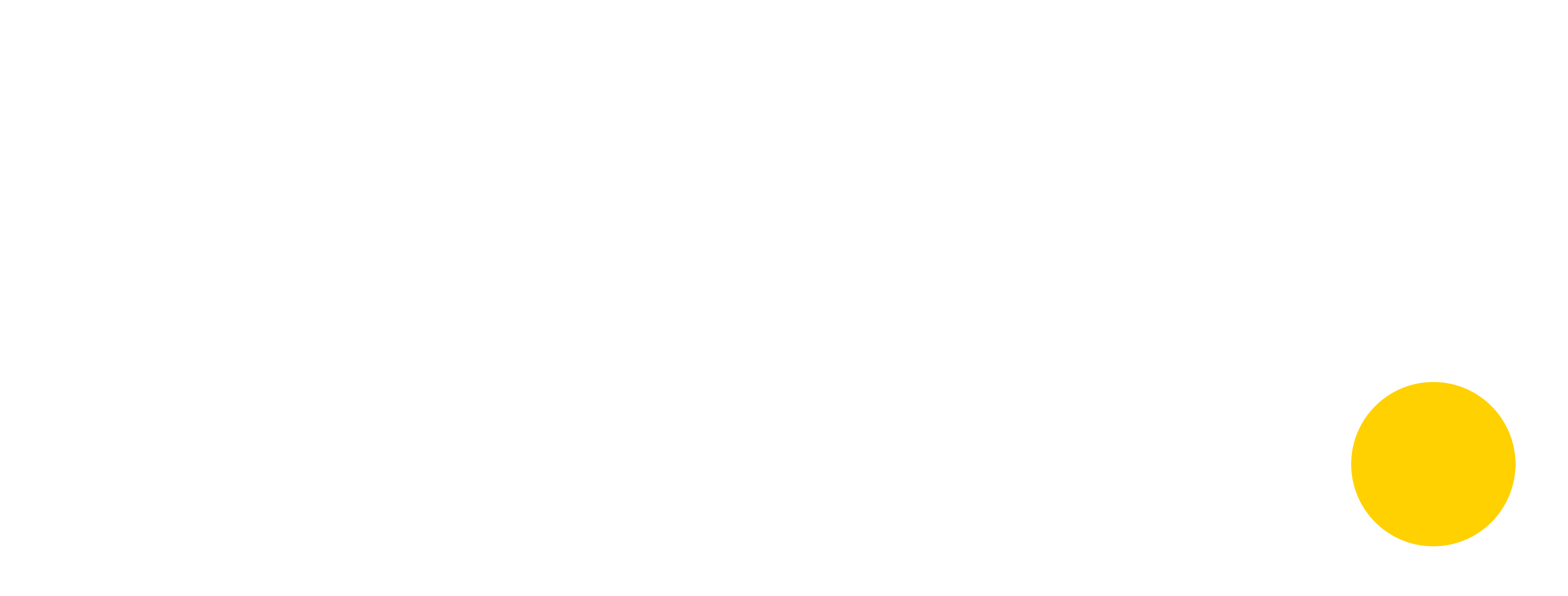